1ª Competição - Canoagem
Coimbra – Janeiro 2017
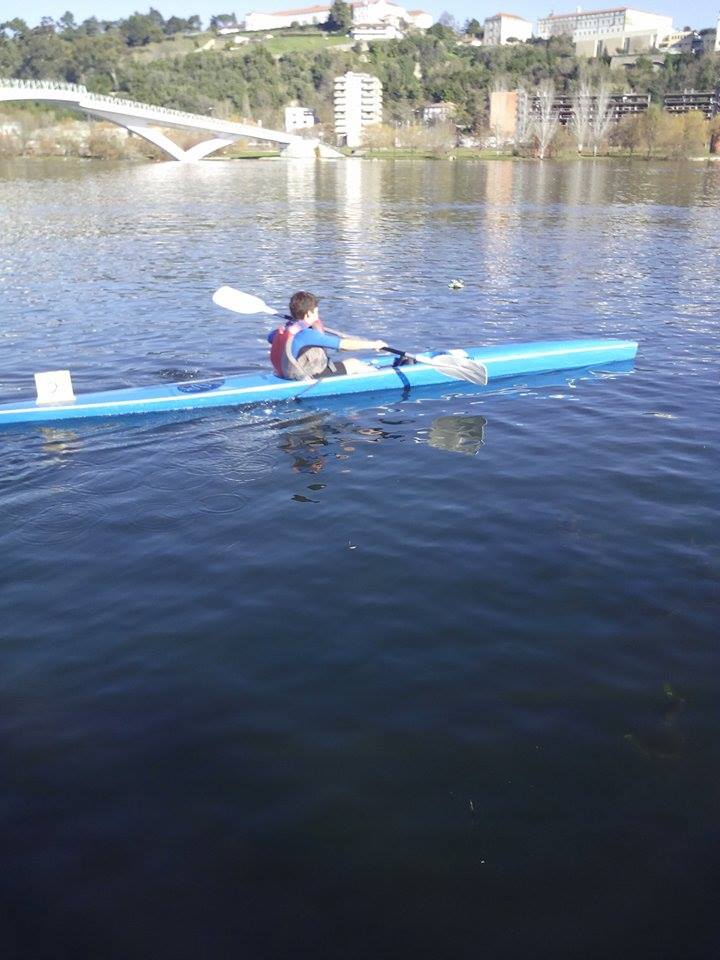 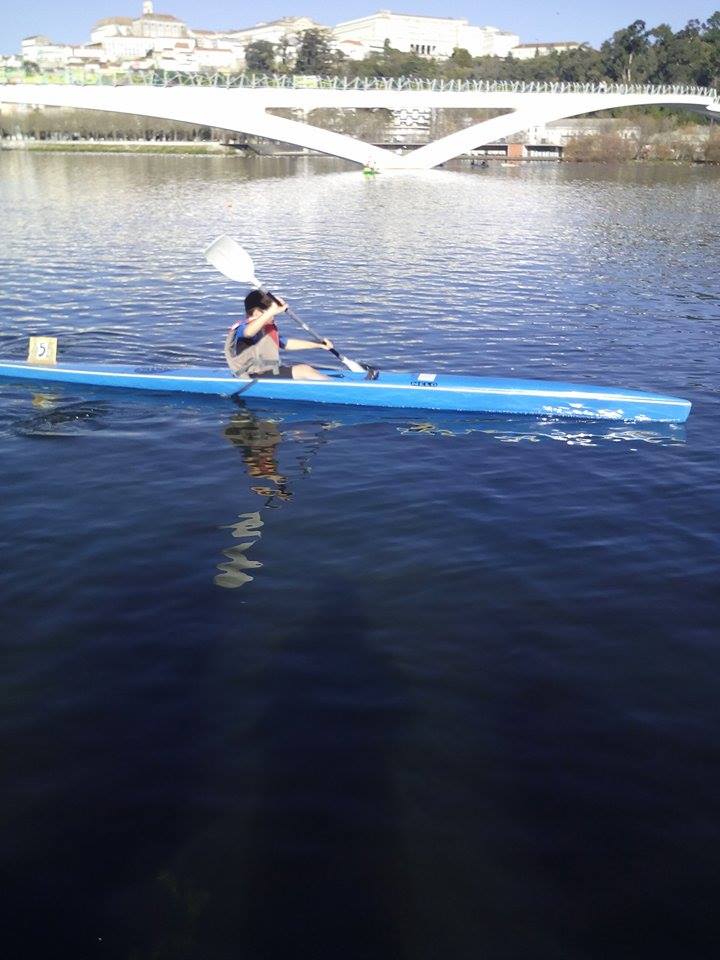 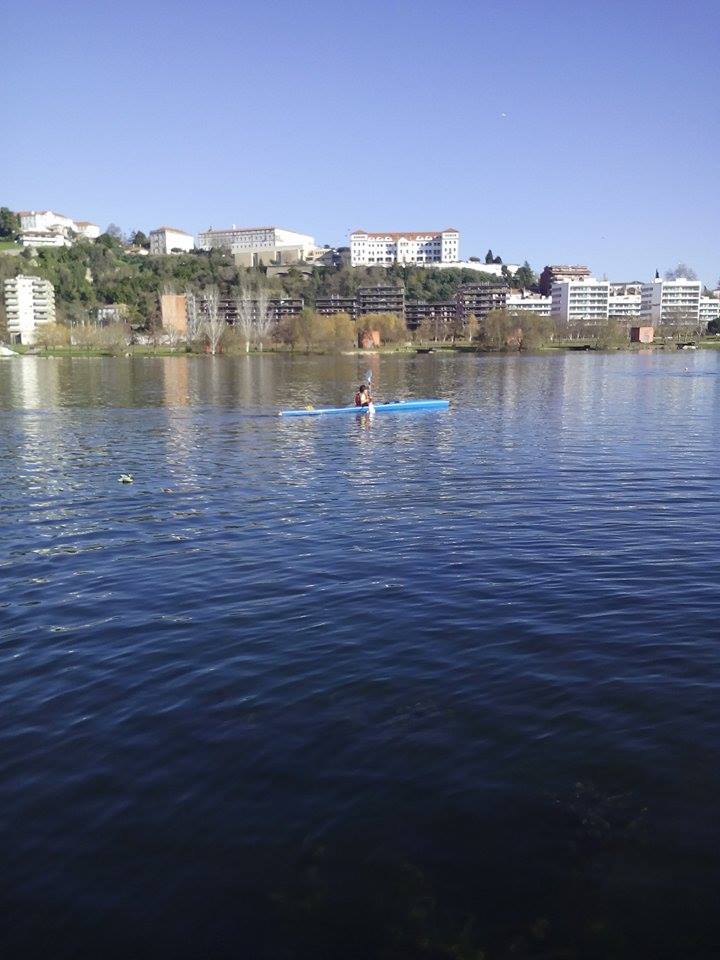 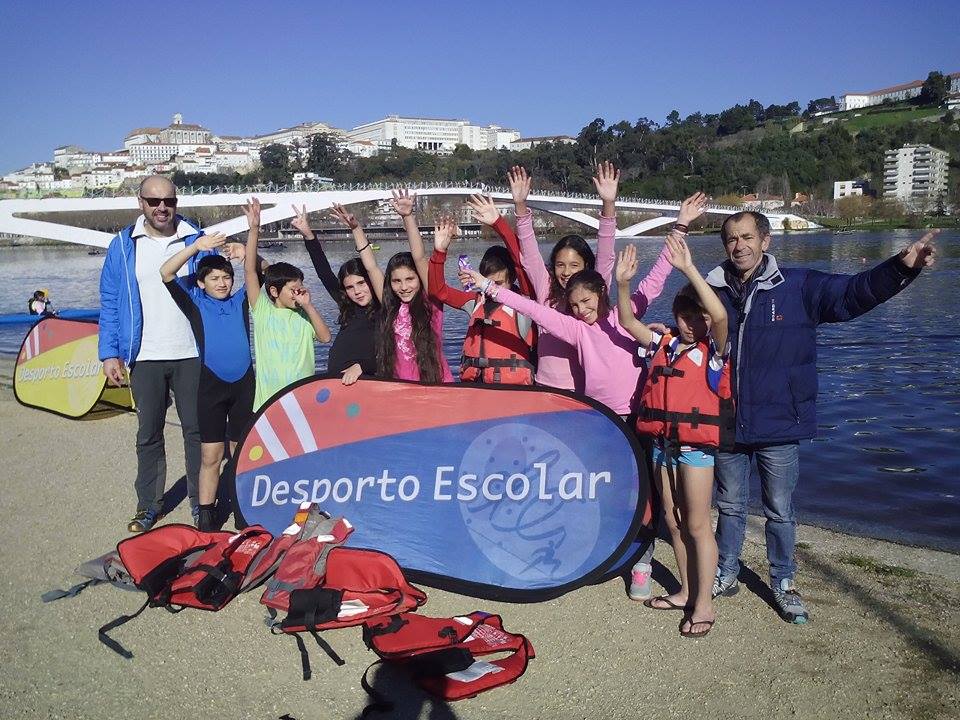 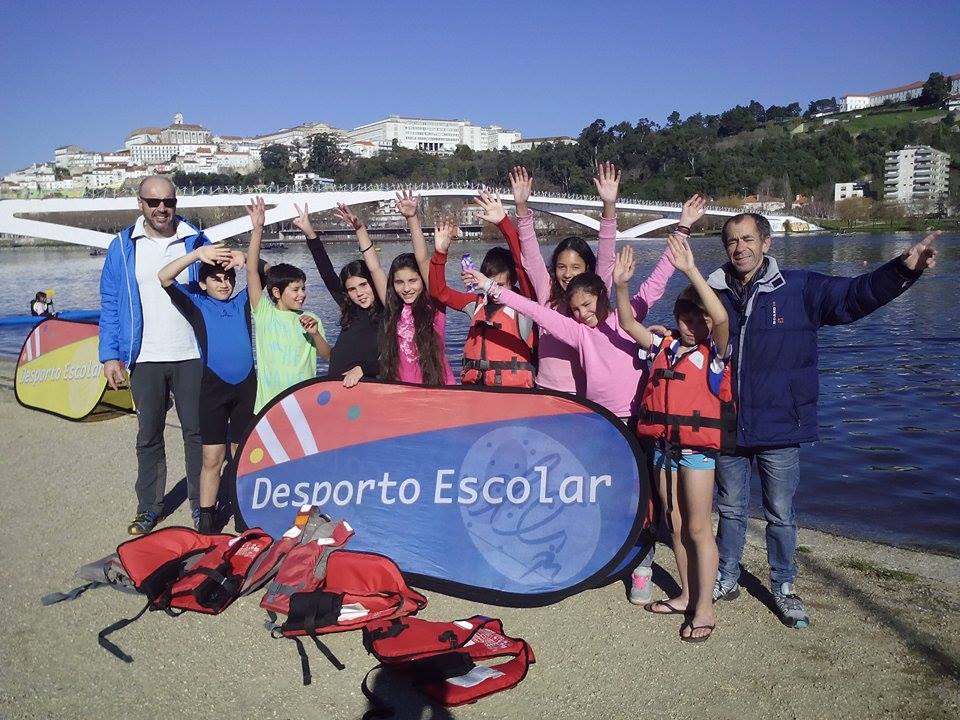 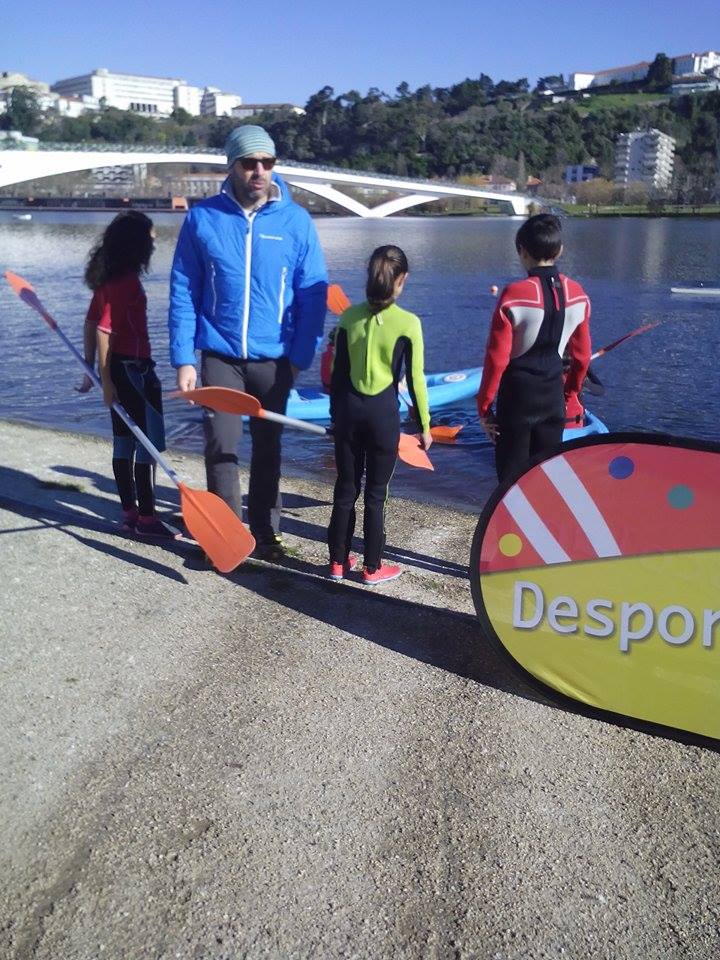 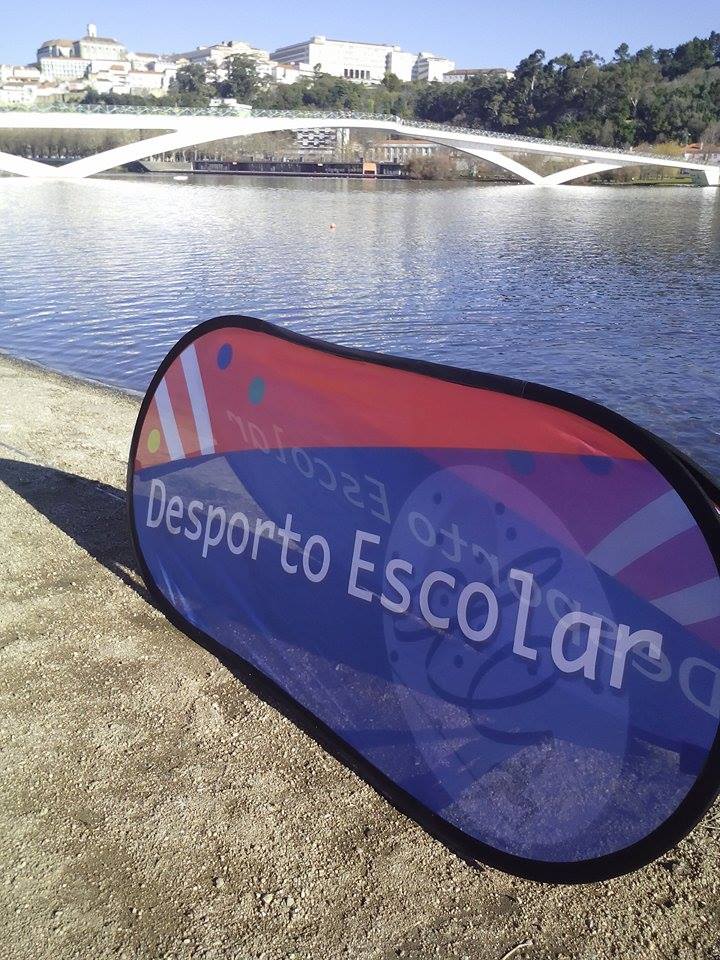 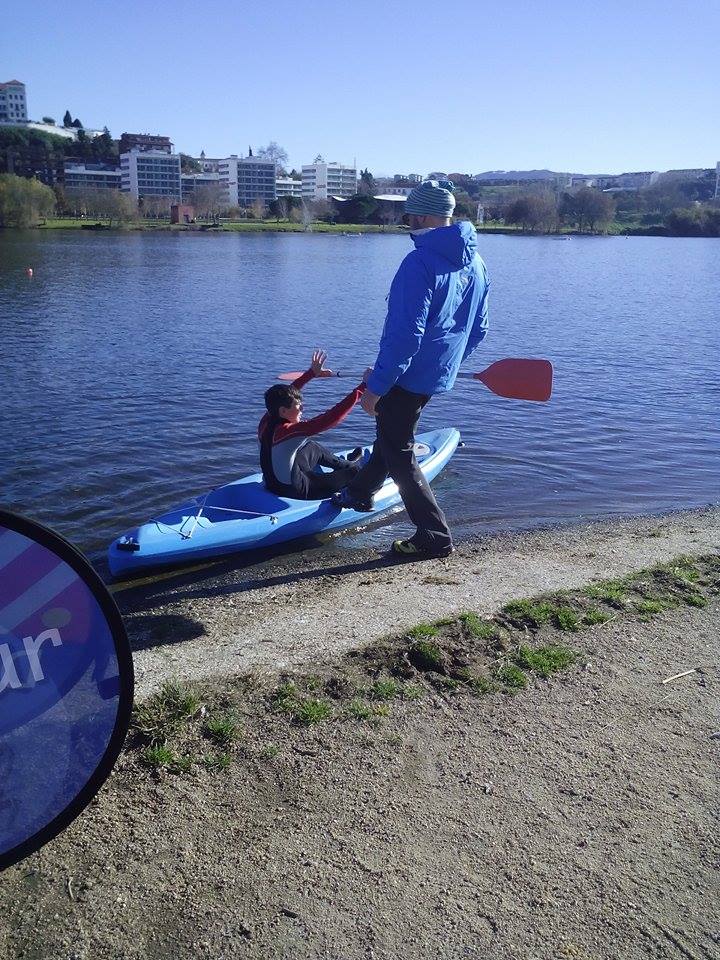 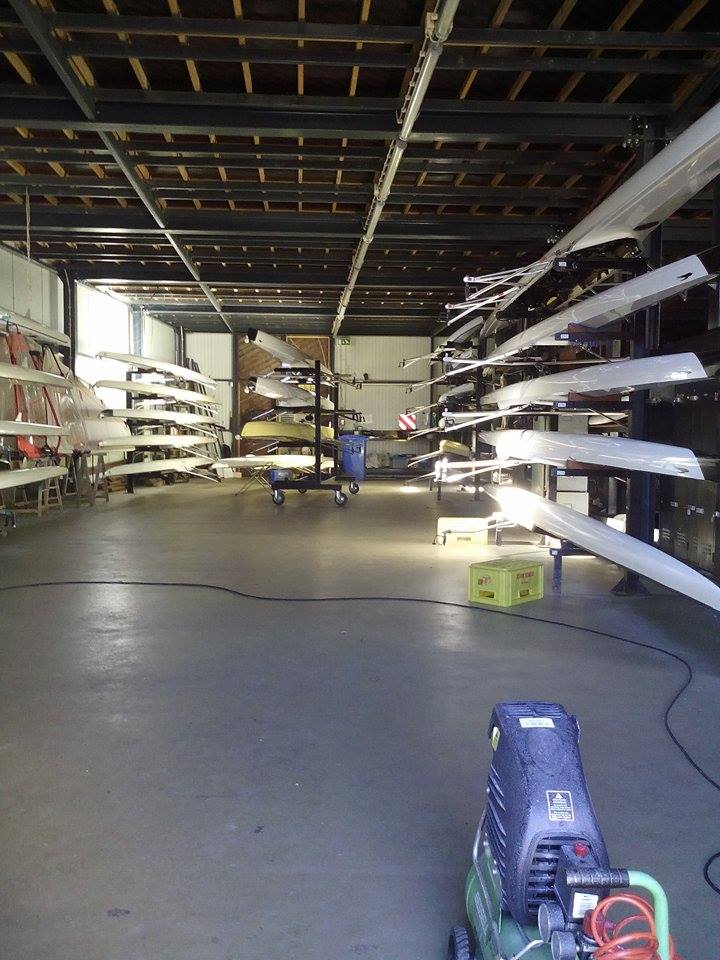 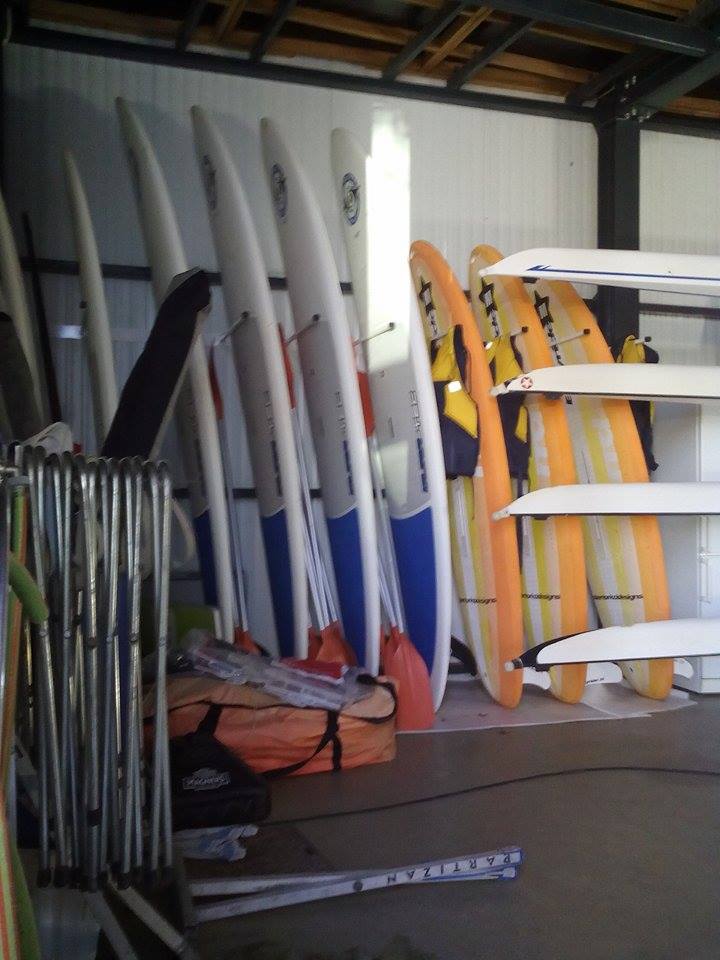 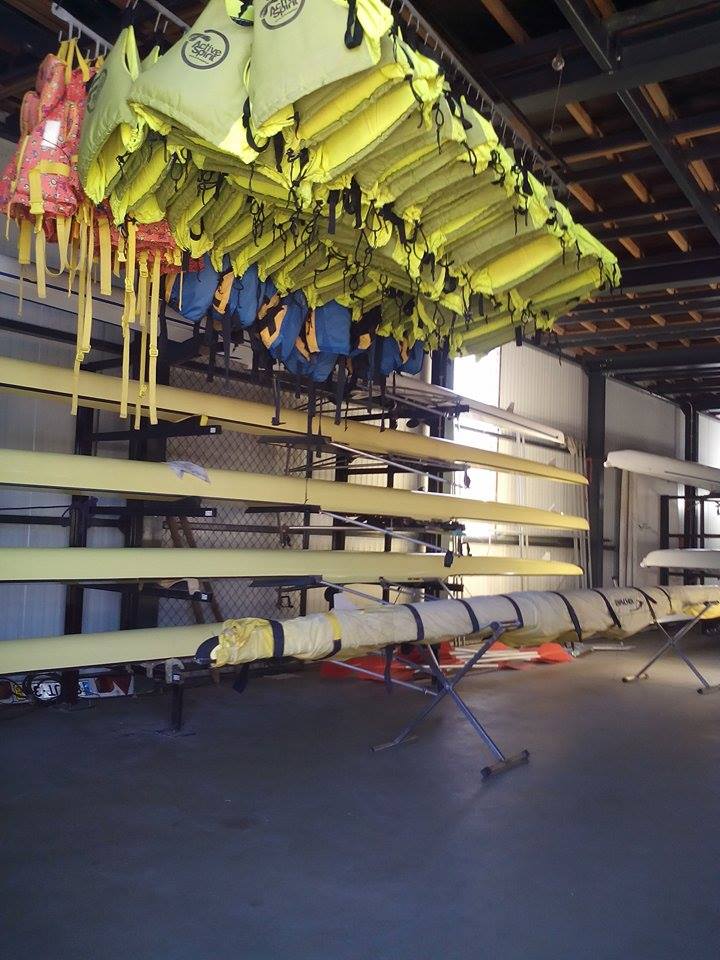 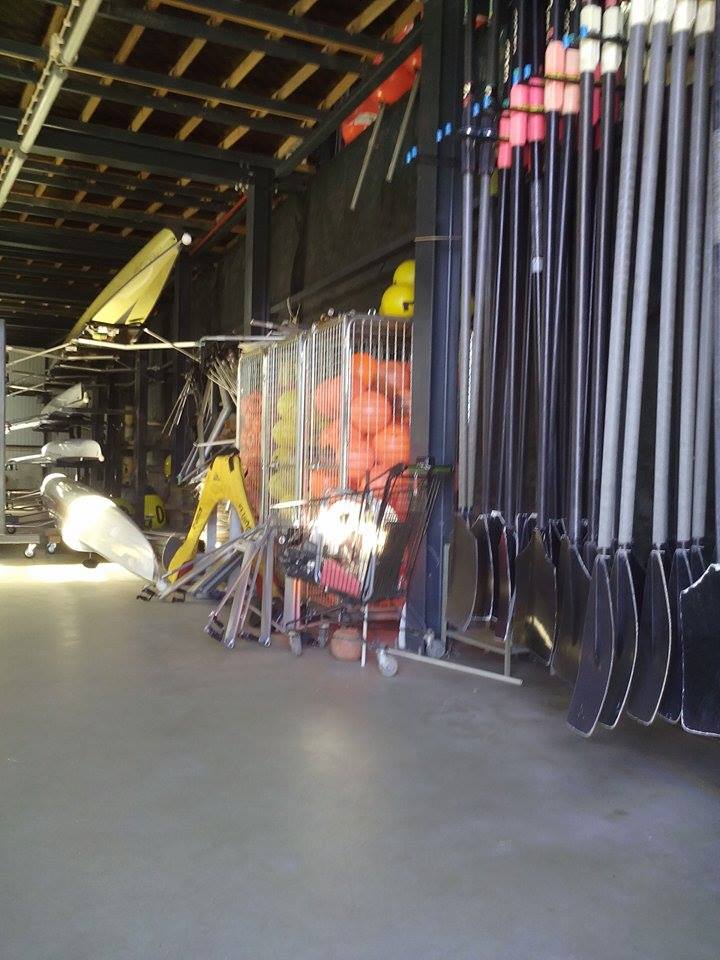 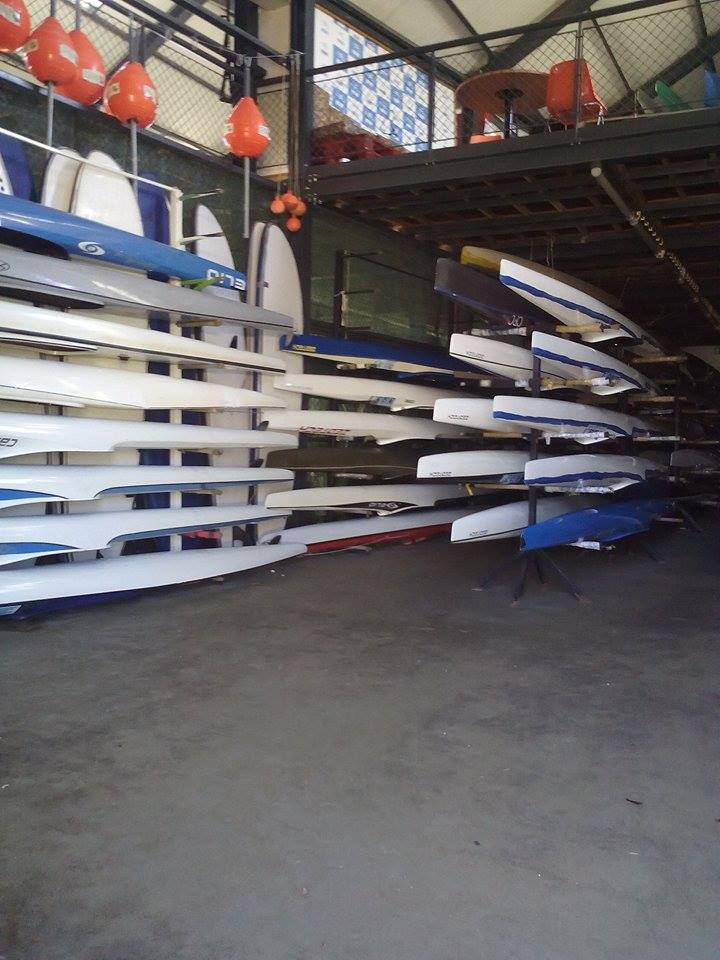 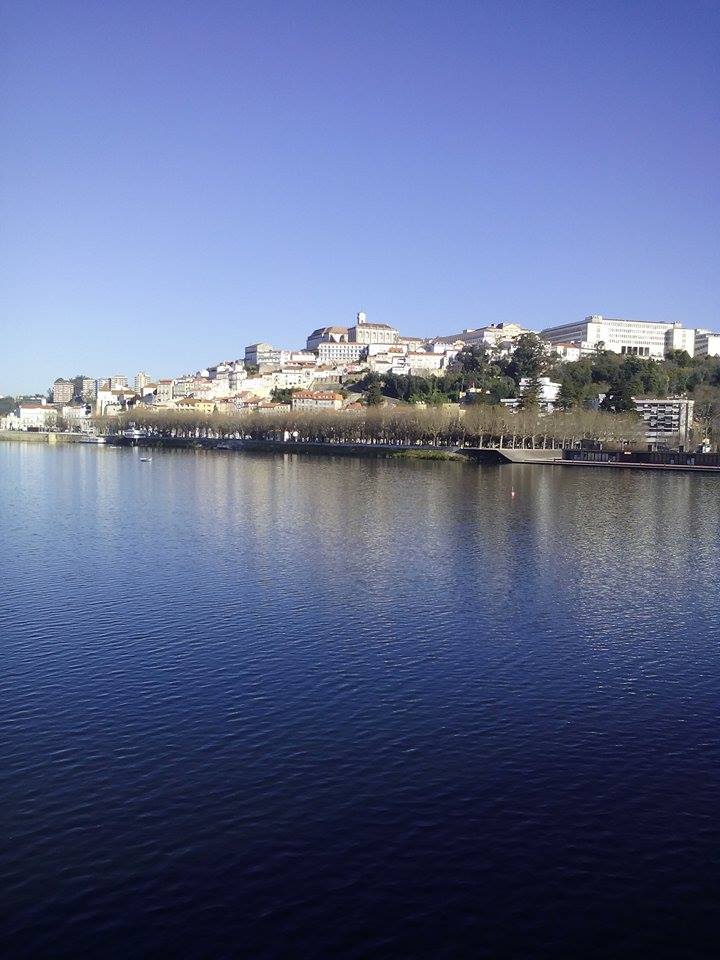 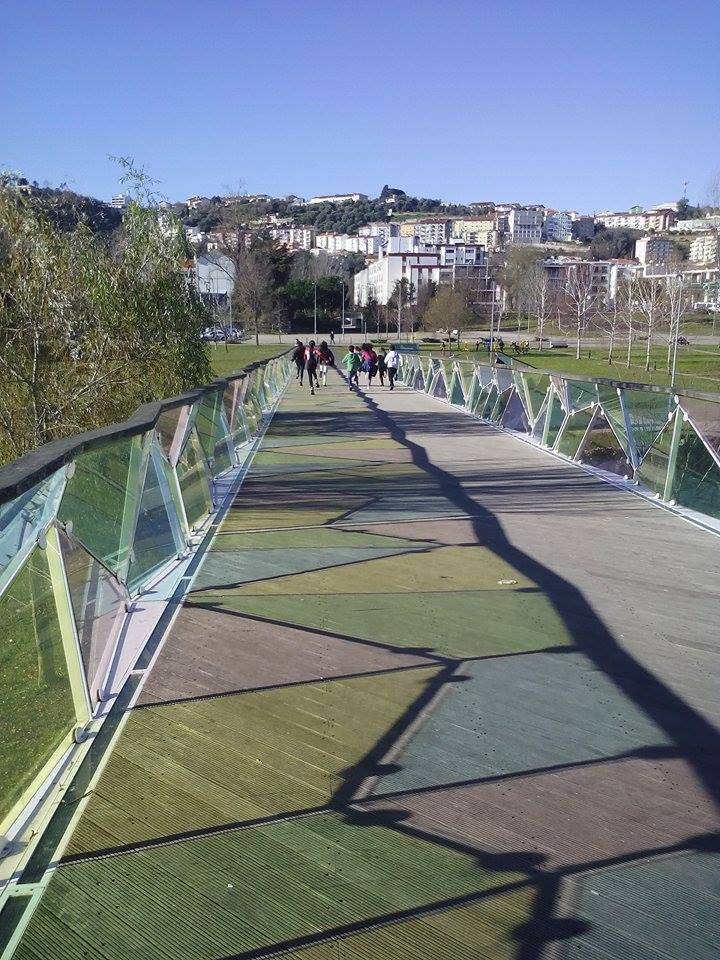 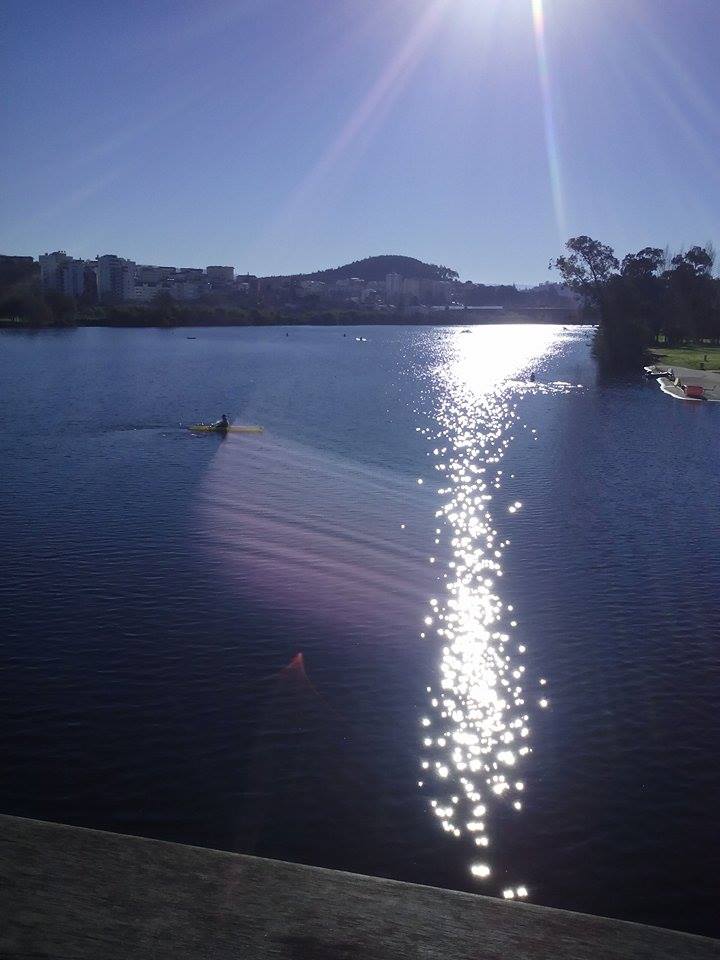 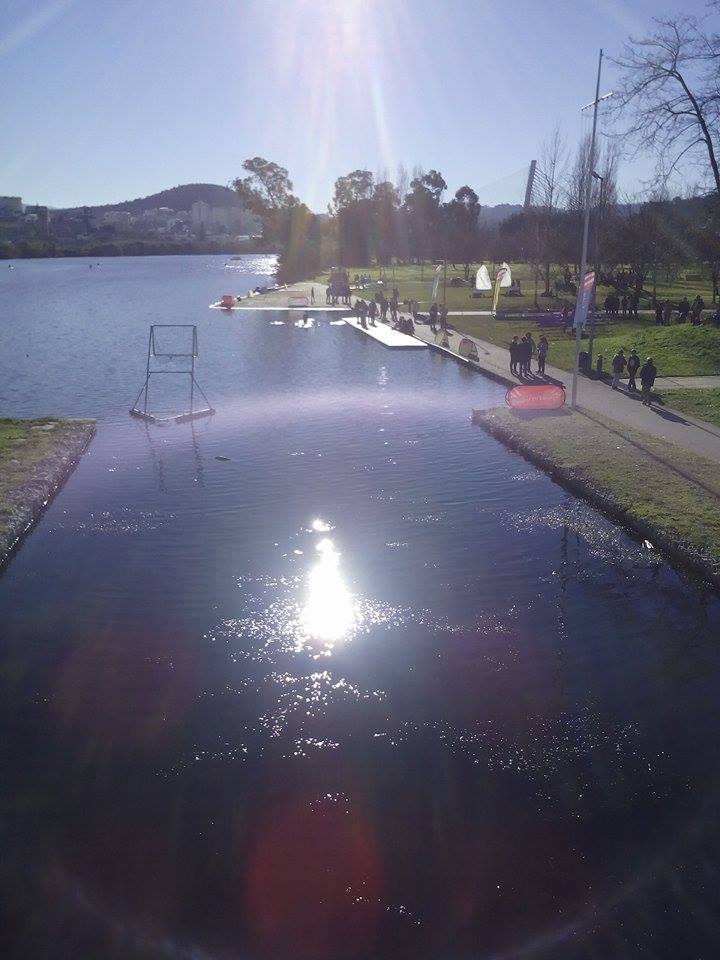 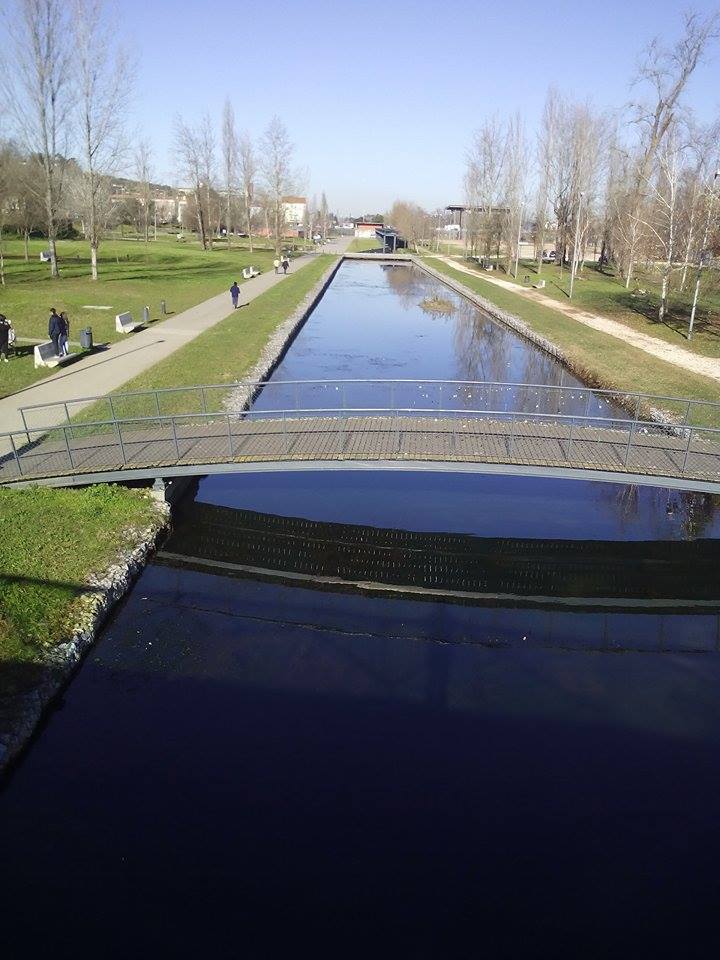 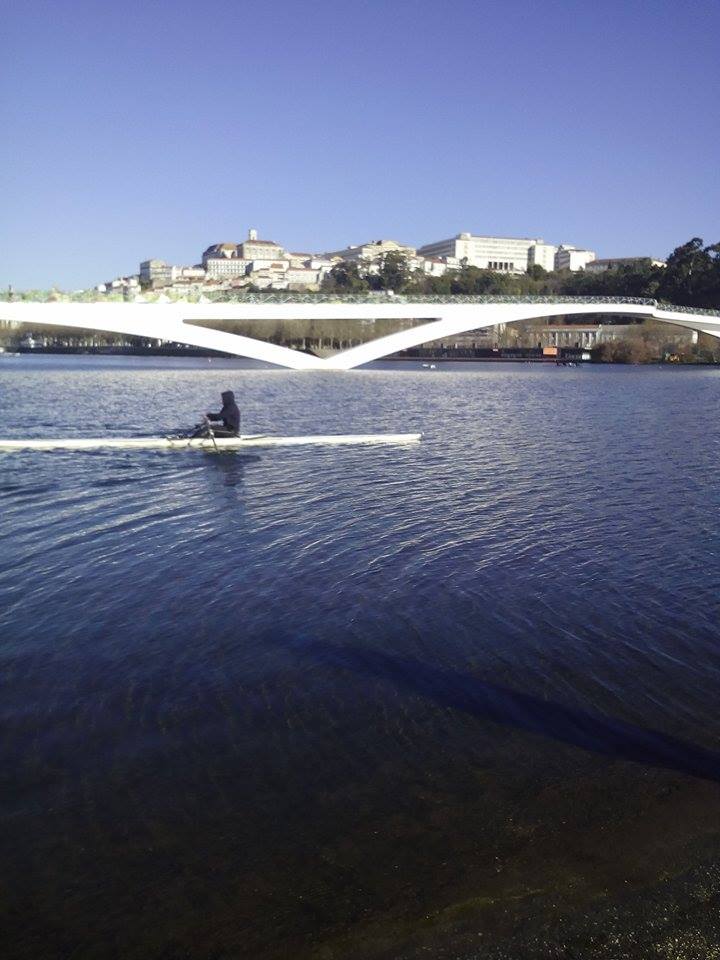 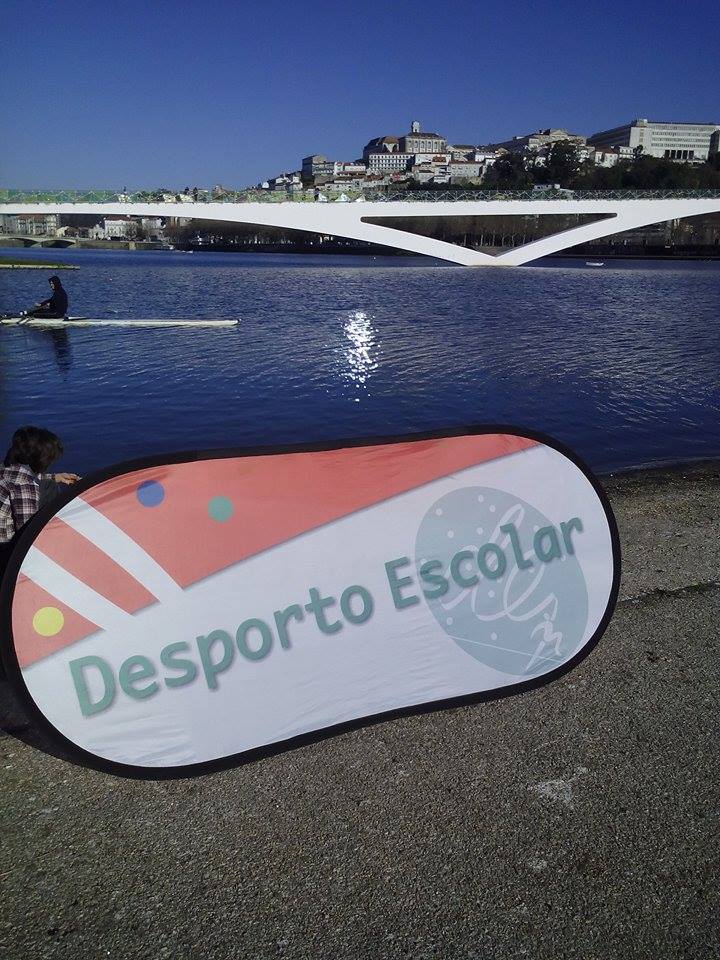 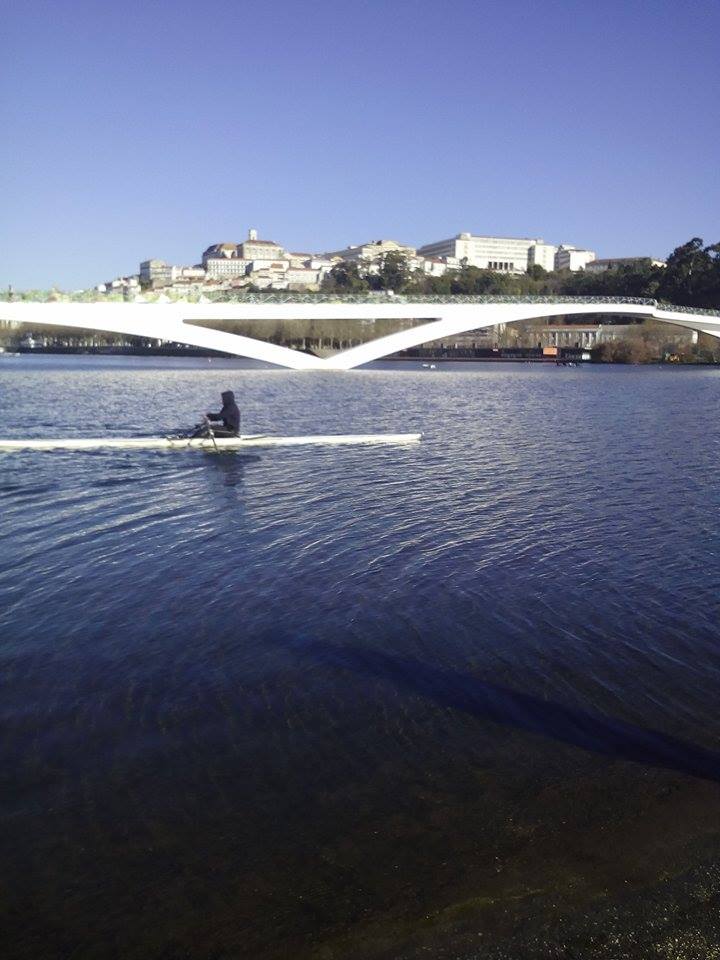